Assalamu Alaikum
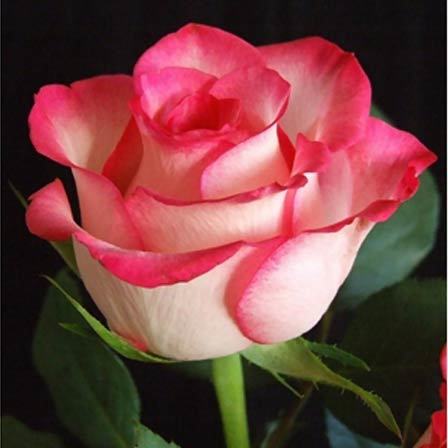 WELCOME
[Speaker Notes: This is a welcome slide]
Identity
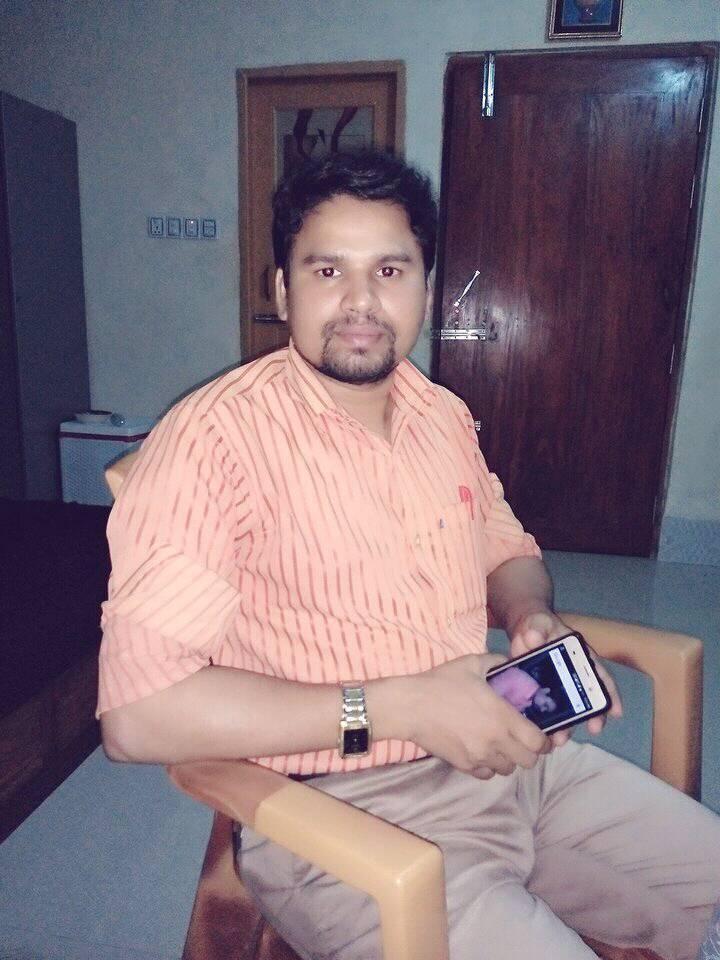 Md. Farid Uddin
Assistant teacher
Dupchanchia D.S Fazil Madrasah, Bogura

English 2nd paper
Class- VIII-X
[Speaker Notes: Introduction of the teacher and the class]
The sight looks so nice.
Doesn’t the sight look so nice?
It is a very beautiful sight.
Isn’t it a very beautiful sight?
Our today’s lesson is--
Transformation of sentence
Part-2 
(Assertive to Interrogative)
[Speaker Notes: Lesson declaration.]
Learning outcomes
After completing this lesson, we will be able to—
apply the use of be verb with negative
apply the use of auxiliary verbs with negative
apply question word (‘wh’ word) in interrogative 
change from assertive to interrogative
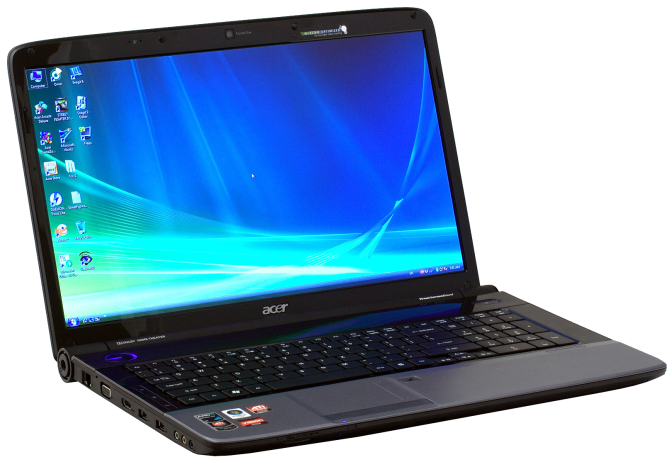 Notice carefully
Laptop is most useful element for us.
Isn’t laptop most useful element for us?
It plays a very important role in our life. (Interrogative)
Doesn’t  it play a very important role in our life?
Everybody needs it. (Interrogative)
Who does  not need it?
How to change Assertive(with be verb) to Interrogative
Human mind is very short.(Interrogative)
Isn’t human mind very short?
I am the best gift of Allah to my mother. (Interrogative)
Amn’t I the best gift of Allah to my mother?
Akbar was the greatest king of India. (Interrogative)
Wasn’t Akbar the greatest king of India?
If the assertive sentence is, subject + be ( am, is, are, was, were) + extension,
it will be--
Be(amn’t /isn’t/aren’t/wasn’t/weren’t +subject +extension +?
[Speaker Notes: What is to be done if the sentence is with be verb shown here.]
Activities
Change the sentences into Interrogative
1. We are  ardent follower of Hazrat Muhammed (SM).
2. He is the guide of the human being.
3. We are obedient to him.
4. Hazrat Abu Bakar (R) was the first man to receive his invitation.
5. Hazrat Omar & Ali (R) were the next caliphs of Hazrat Abu Bakar.
[Speaker Notes: This is for class work as evaluation.]
How to change Assertive (with action verb) to Interrogative
I say my  prayer five times regularly. (Interrogative)
Don’t I say my  prayer  five times regularly?
My mother wants me to be a model of truth. (Inter)
Doesn’t my mother want me to be a model of truth?
Our prophet ordered us to follow him (Interrogative)
Didn’t our prophet order us to follow him?
If there is action verb in the sentence, Interrogative will be started  with Don’t/Doesn’t/Didn’t according to tense, subject & number.
[Speaker Notes: The verb that refers doing something is an action verb. Action verb always takes auxiliary don’t/doesn’t/didn’t at the time of changing into negative and interrogative.]
Activities
Change the sentences into Interrogative
1.  Religion plays an important role in human life.
2.  Noble people follow their religions properly.
3.  All the prophets sacrificed their lives for the sake of religion.
4.  Religions teach us morality.
5.  It shows the way of truth.
[Speaker Notes: Class work for evaluation]
Assertive (with Every) to Interrogative
Everybody  wishes to be happy.(Interrogative)
Who does not  wish to be happy?
Change the sentences into negative
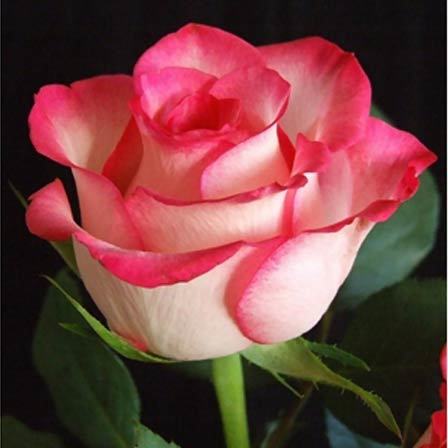 1. Everybody loves flowers.
2. Nobody hates it.
3. Everyone smells flowers.
4. Everybody enjoys it.
5. All desire its beauty.
[Speaker Notes: ‘Who does not’ is used in place of everybody, everyone. But Nobody, No one takes only who, not other auxiliaries. Such as “Nobody likes a liar.” Answer: “Who likes a liar?”]
Assertive (with Every+ noun) to Interrogative
Every  mother  loves her child.(Interrogative)
Is there any mother  who does not  love her child?
Change the sentences into negative
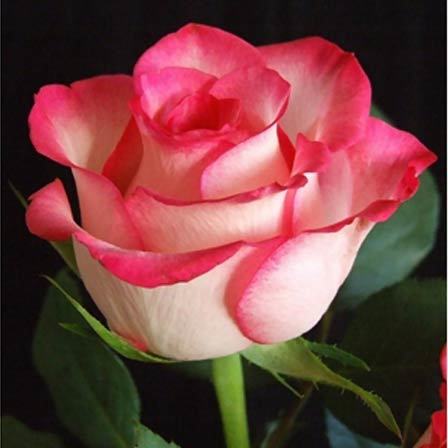 1. Every man  loves flowers.
2. Every person hates a liar.
3. Every  woman  likes ornament.
4. Every baby  wants  toys.
5. Every man desires more and more.
[Speaker Notes: In the previous slide it is shown the use of ‘Everyone/Everybody’ as pronoun but here it is shown ‘Every + Noun’. So it takes the rule ‘Is there any + noun + who does not+ extension +?’]
Assertive (with never/nothing) to Interrogative
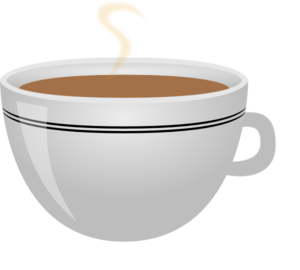 I never  drink tea.
Do I ever  drink tea?
I had nothing  to say.
Had  I anything  to say?
[Speaker Notes: Other rules are the same . At the time of changing ‘never’ changes into ‘ever’ and ‘nothing’ changes into ‘anything.’]
Assertive (with do not/does not/ did not) to Interrogative
He does not work hard.
Does he work hard?
If the assertive sentence begins with do not/does not/did not, 
‘not’ will be omitted at the time of changing into interrogative.
[Speaker Notes: Remember , Affirmative is always turned into negative while changing into interrogative but negative is always omitted  while turning it into affirmative in interrogative form.]
Activities at home
Change the sentences into Interrogative.
1.  Everybody likes him.
2.  He is a noble man.
3.  He was a bright student.
4.  He is now a model of the society.
5.  He studied regularly in his student life.
6.  We are proud of him.
7.  We pray for him to be a famous person.
[Speaker Notes: Mixer use of changing into interrogative are given as home work.]
Acknowledgement
We would like to express our cordial gratitude to the  Ministry of Education, Directorate of Secondary & Higher Education, NCTB, A2i and the panel of honorable editors.